DAQ: Ethernet Readout
3rd July 2023
LNBF/DUNE UK Project Meeting
Adam Barcock
Network Architecture
Ethernet Readout Team’s Deliverables
Two Epics:
Front-end support
Switch Testing & Procurement
Agile project management using GitLab tools.
https://gitlab.cern.ch/dune-daq/readout/deimos
Front End Support
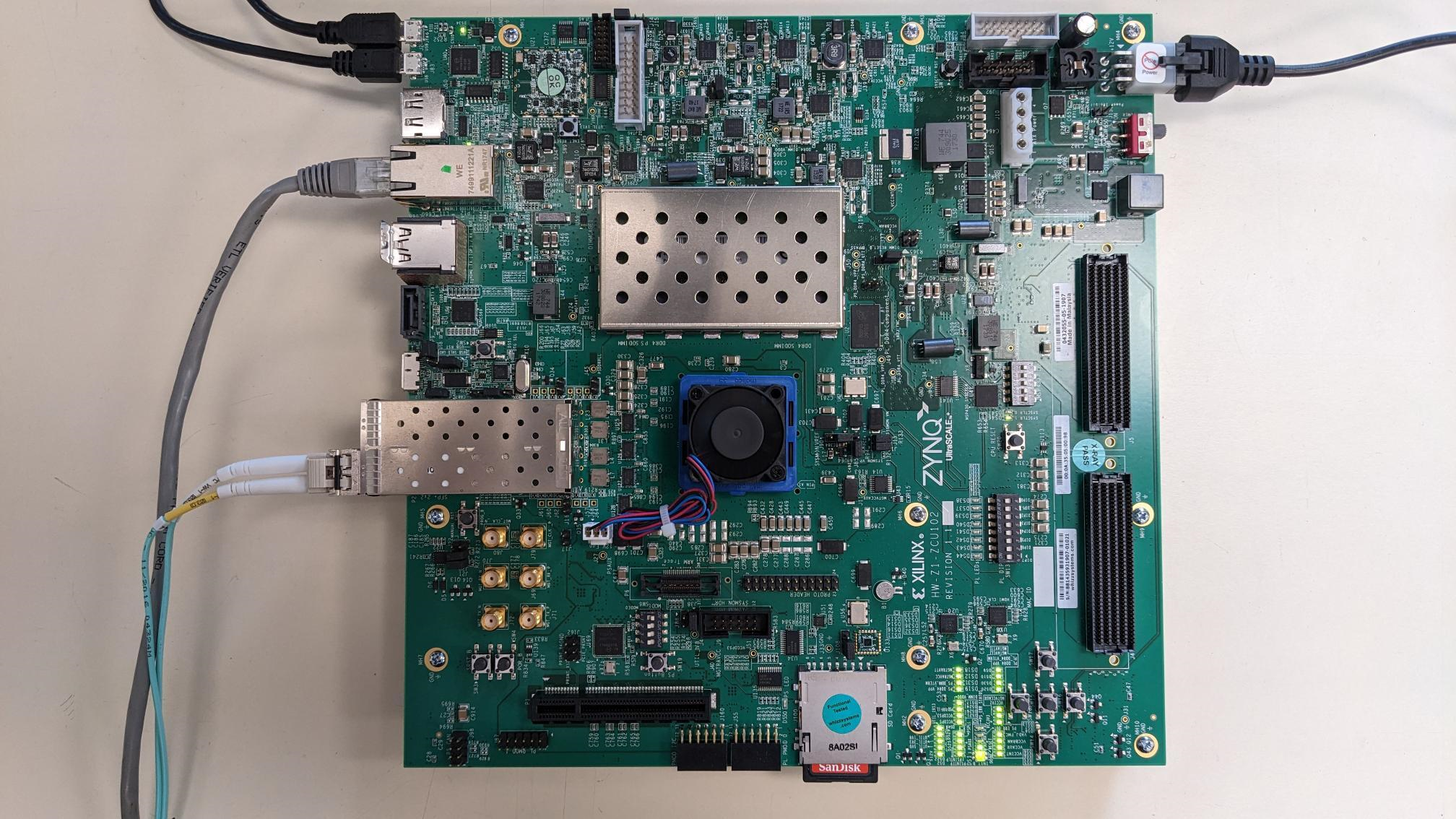 RAL ZCU102 DAQ Lab
Delivered firmware in April.
Lower priority than other epic.
Refactor & DHCP
Switch Testing & Procurement
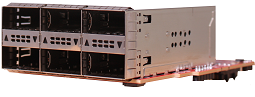 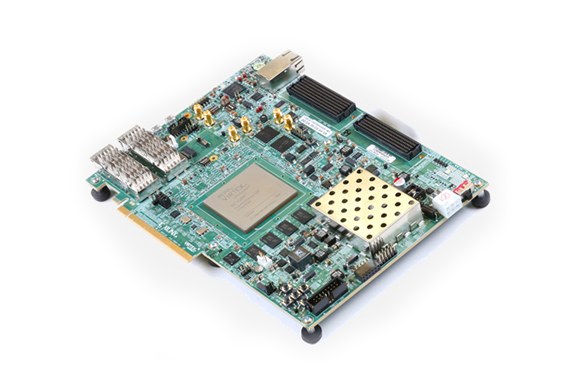 HTG 6x100G QSFP FMC
Xilinx VCU188
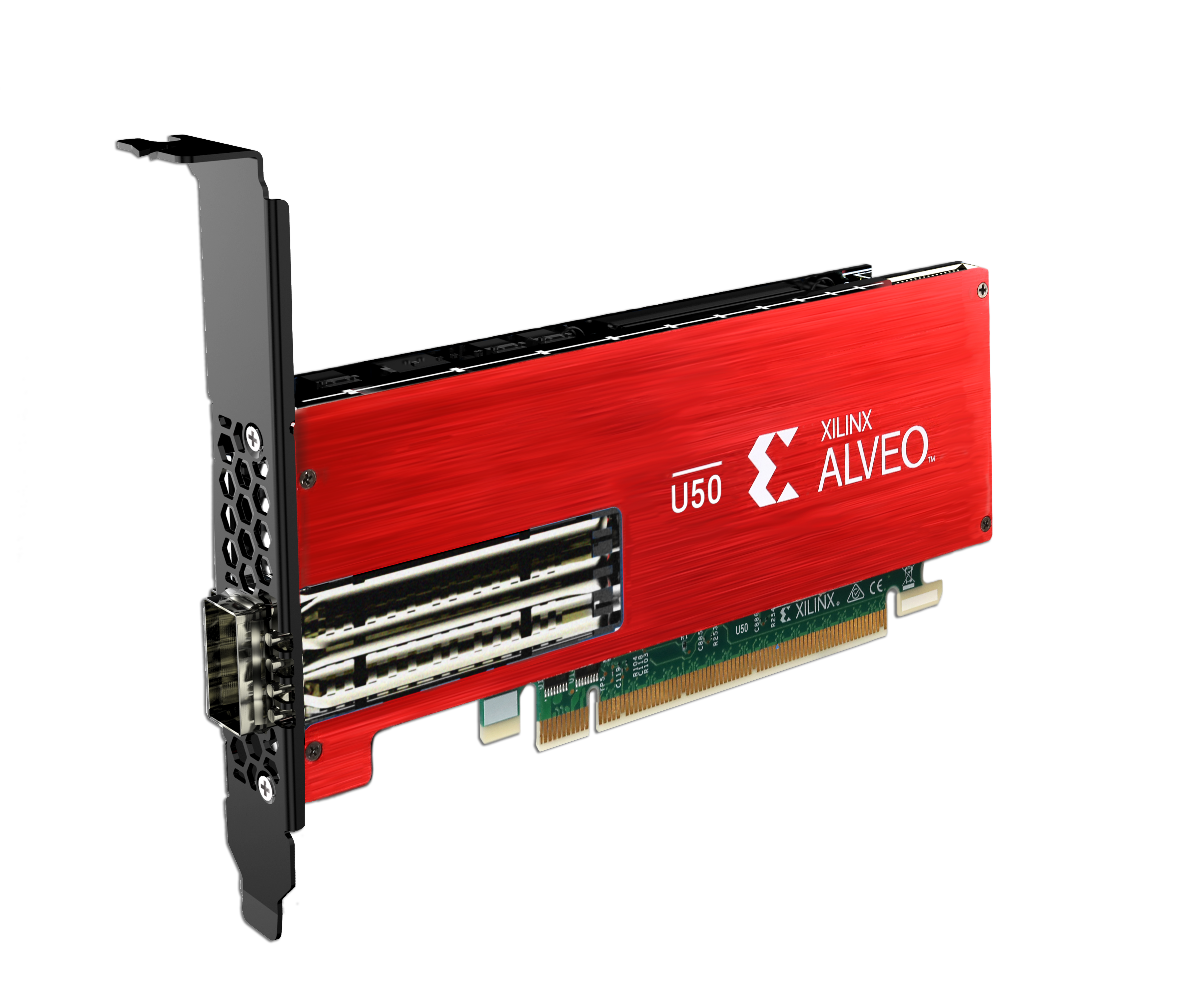 Xilinx Alveo U50
MP7, patch panels and switches
Intermediate Milestones (Sprints)